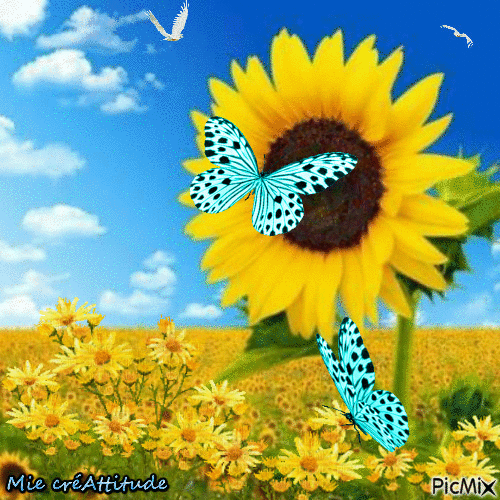 স্বাগতম
শিক্ষক পরিচিতি
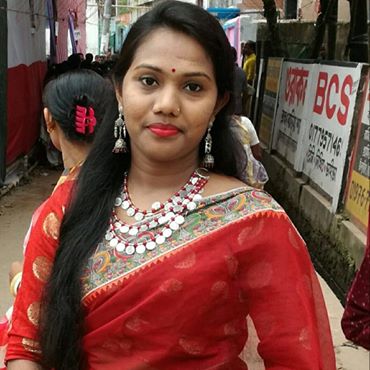 তন্দ্রা রানী রায়
সহকারি শিক্ষক 
মুরাদপুর  সরকারি প্রাথমিক বিদ্যালয়
মাধবপুর
পাঠ  পরিচিতি
বিষয়ঃপ্রাথমিক বিজ্ঞান 
শ্রেনিঃতৃতীয়
 অধ্যায়ঃসপ্তম
 সময়ঃ ৪৫মিনিট
পাঠঃখাদ্য 
পাঠ্যাংশঃ খাদ্য ও পুষ্টি
শিখনফল
৮.1.1পুষ্টি কী তা বলতে পারবে।  
৮.2.1 পুষ্টি অনু্যায়ী খাদ্যের শ্রেণিবিভাগ করতে পারবে।
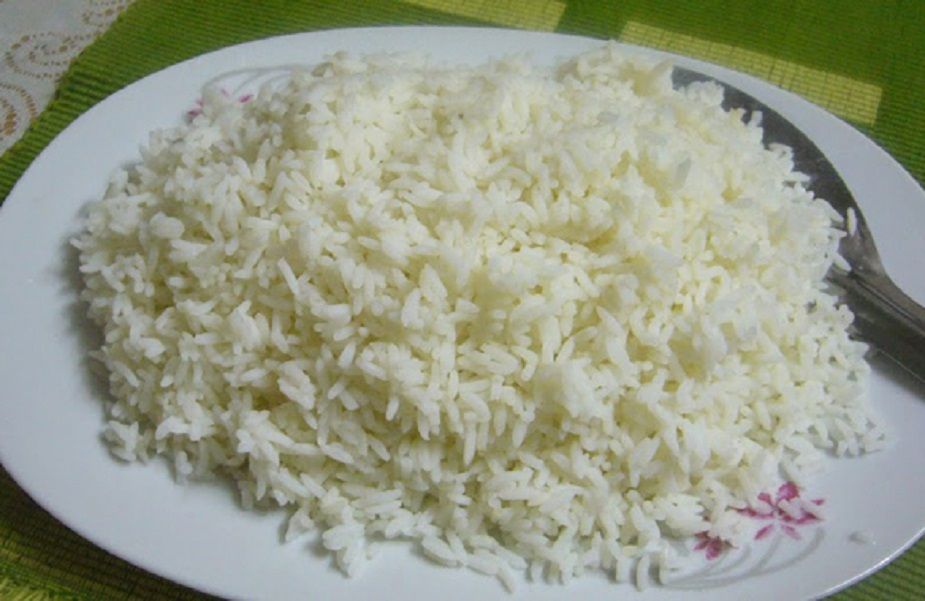 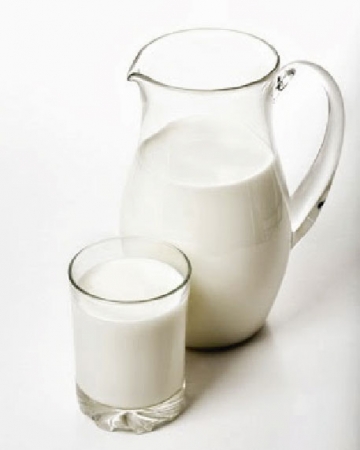 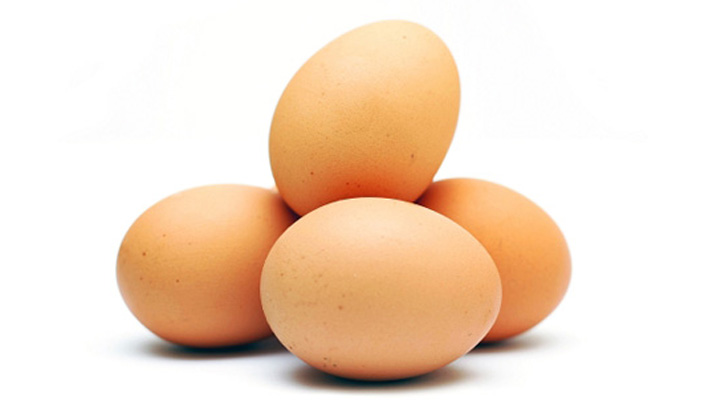 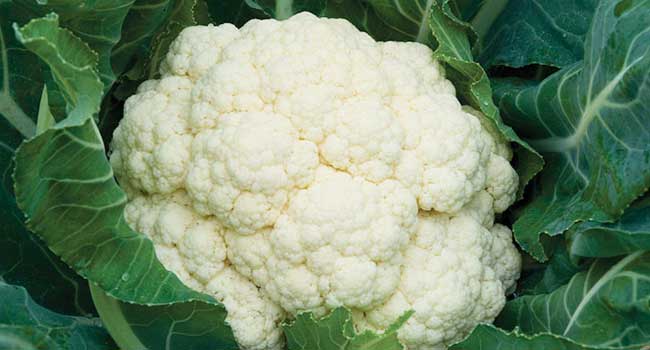 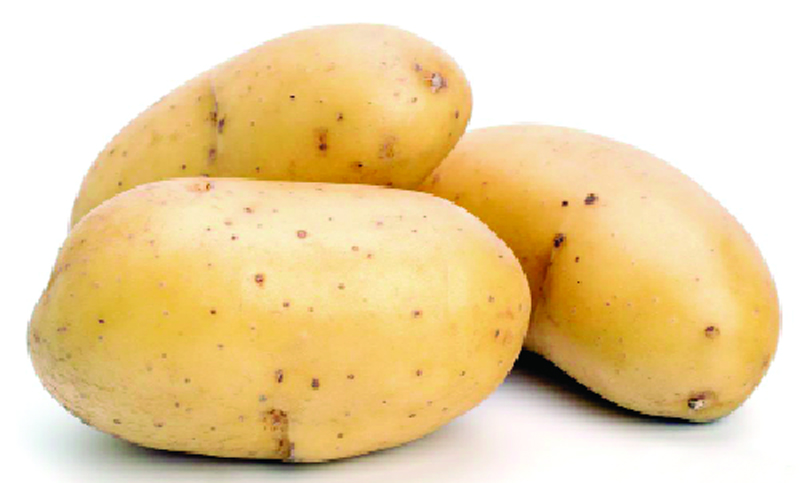 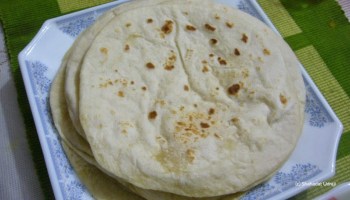 খাদ্যে কি আছে ?
সকালে কী কী খেয়ে এসেছ ?
এগুলোকে কী বলে?
আমাদের আজকের পাঠ
খাদ্য ও পুষ্টি
ছবিগুলো মনোযোগ দিয়ে দেখ ।
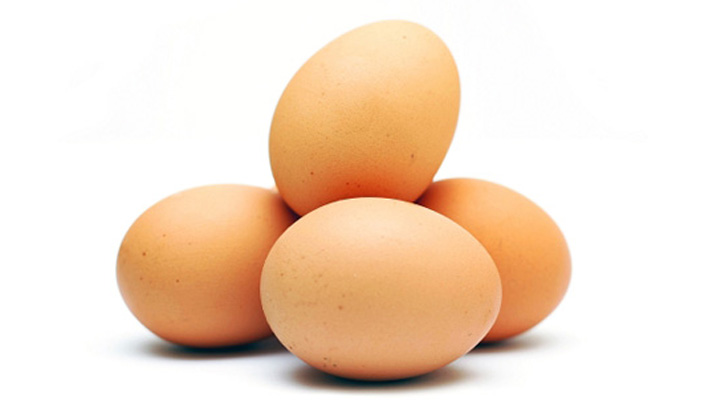 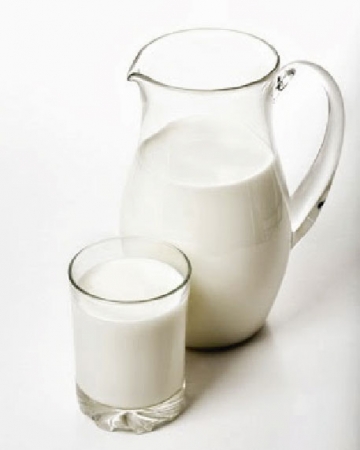 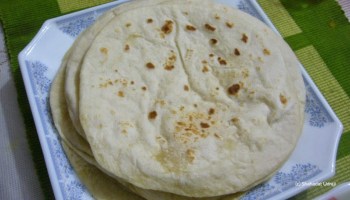 দুধ
ডিম
রুটি
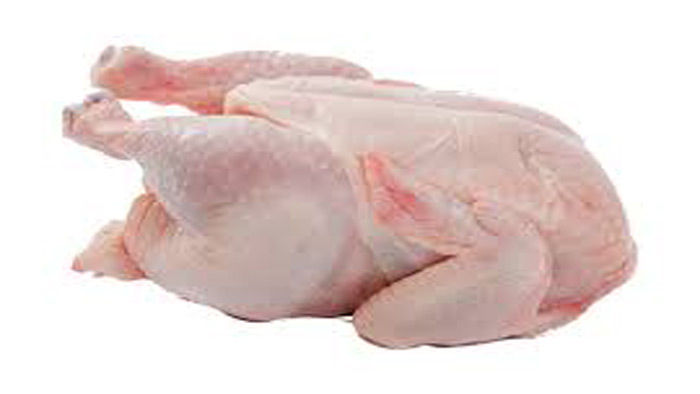 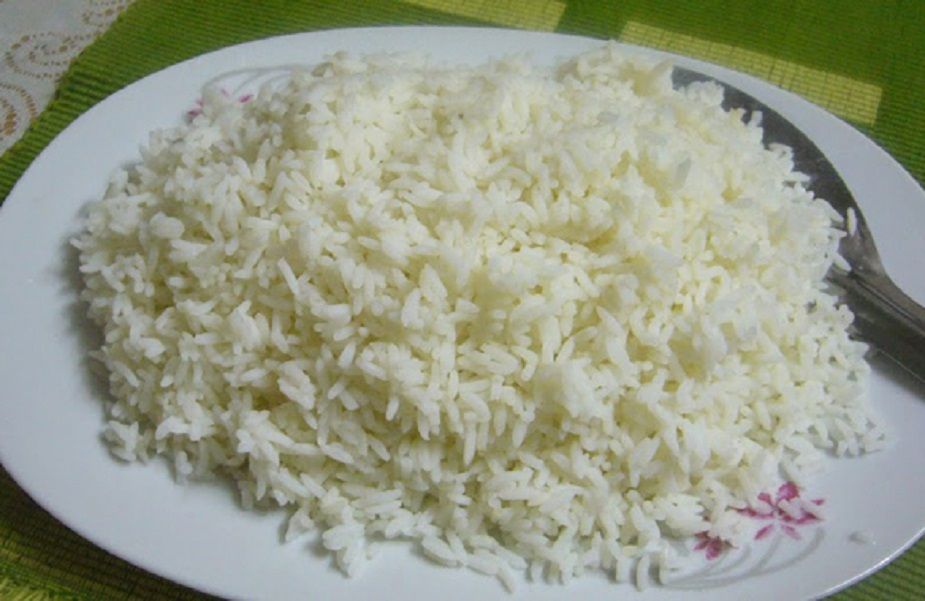 ভাত
মাংস
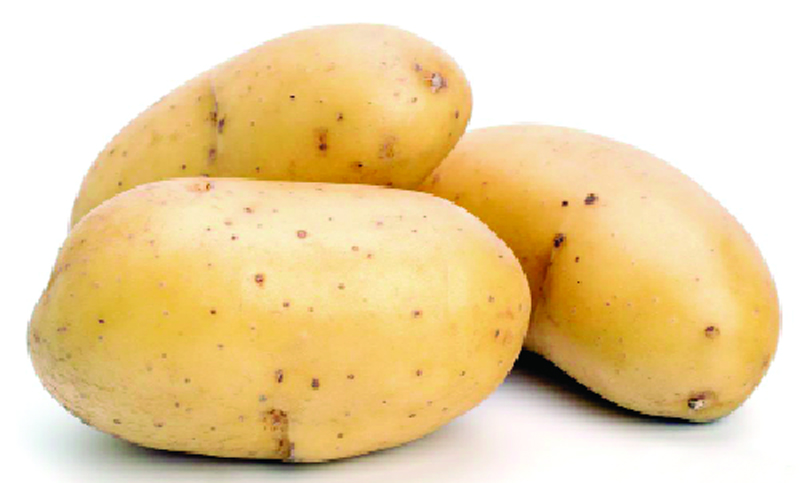 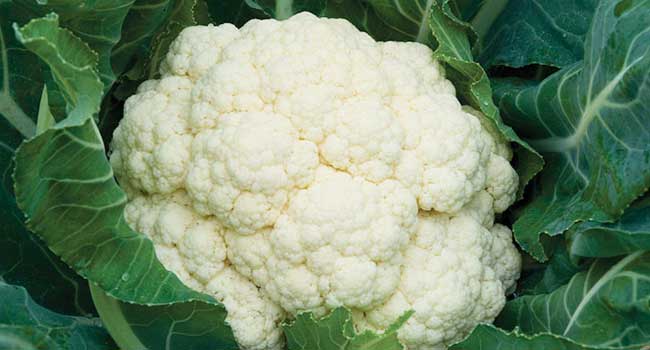 আলু
ফুলকপি
প্রশ্নঃ আমরা কোন কোন  উ ৎস থেকে  খাদ্য পাই ?
নিচের ছকটি খাতায় তৈরি কর।
ডিম
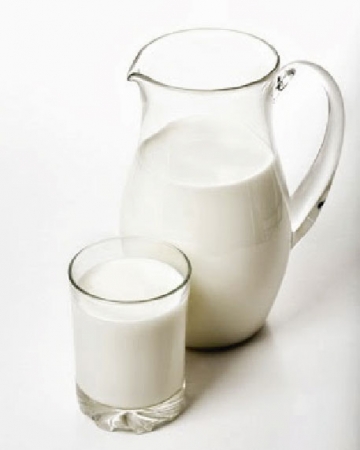 দুধ
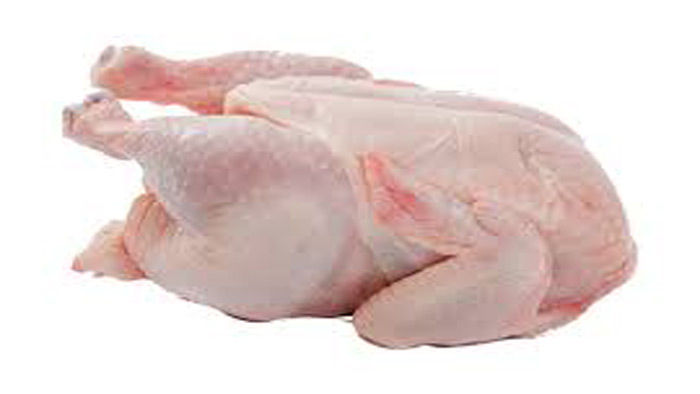 ঘি
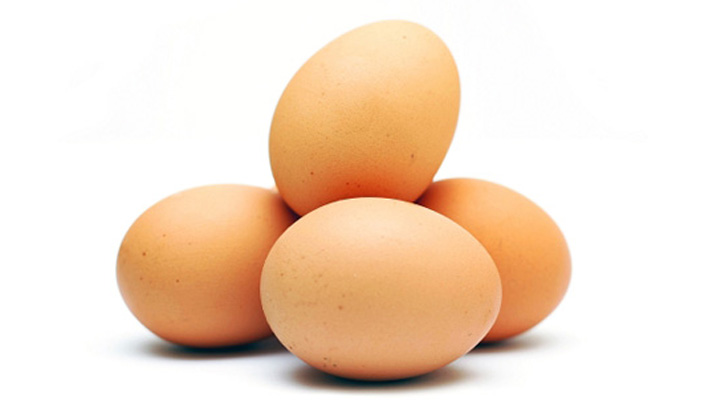 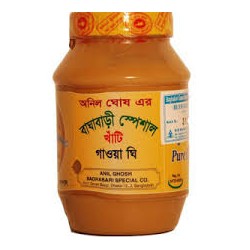 মাংস
এগুলো প্রাণী থেকে পাওয়া  খাদ্য ।
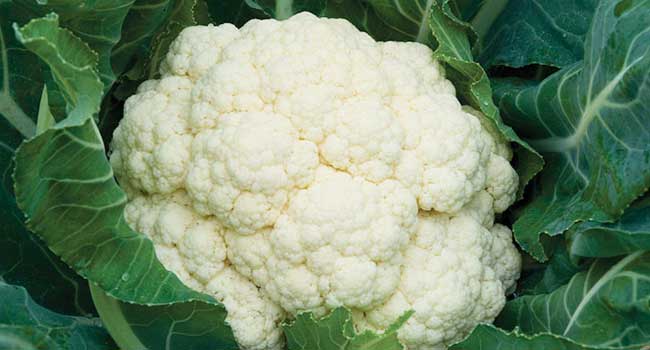 ভাত
রুটি
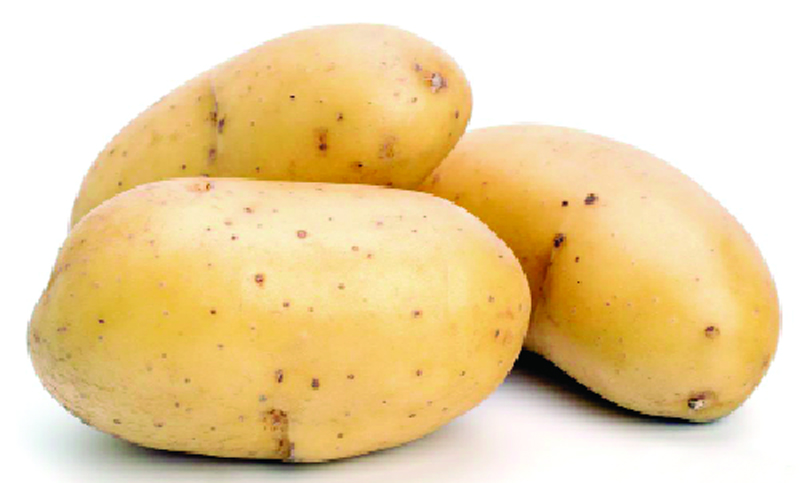 আলু
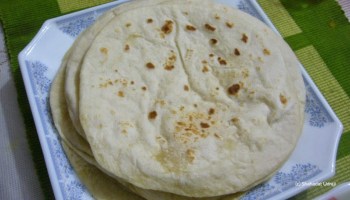 ফুলকপি
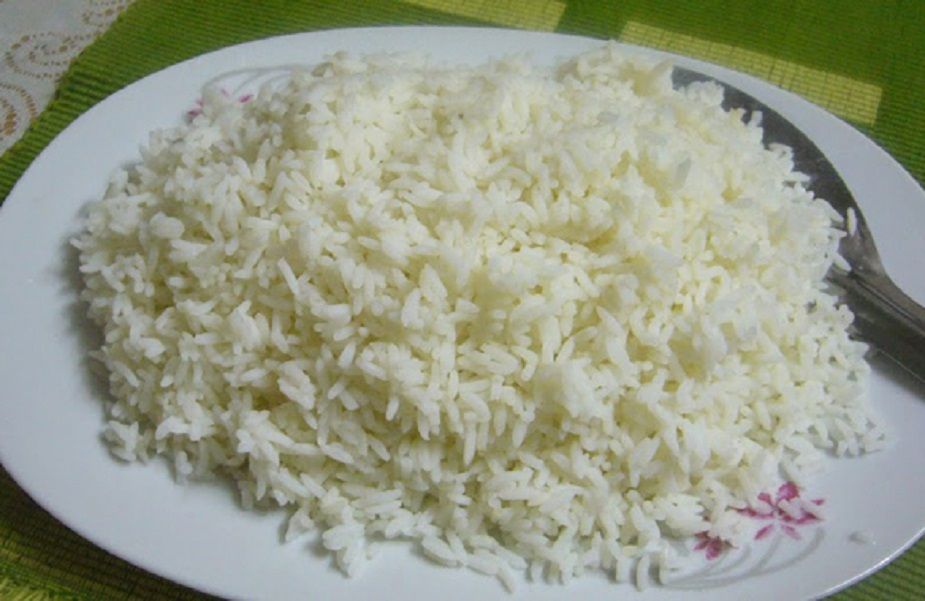 এগুলো উদ্ভিদ থেকে পাওয়া খাদ্য।
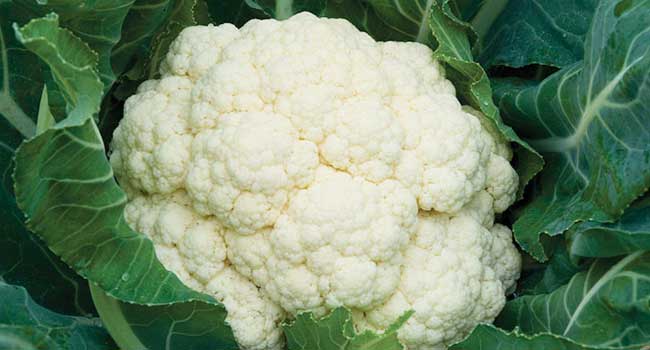 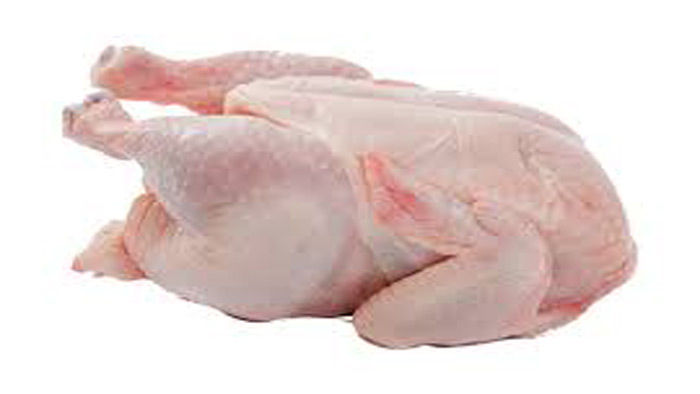 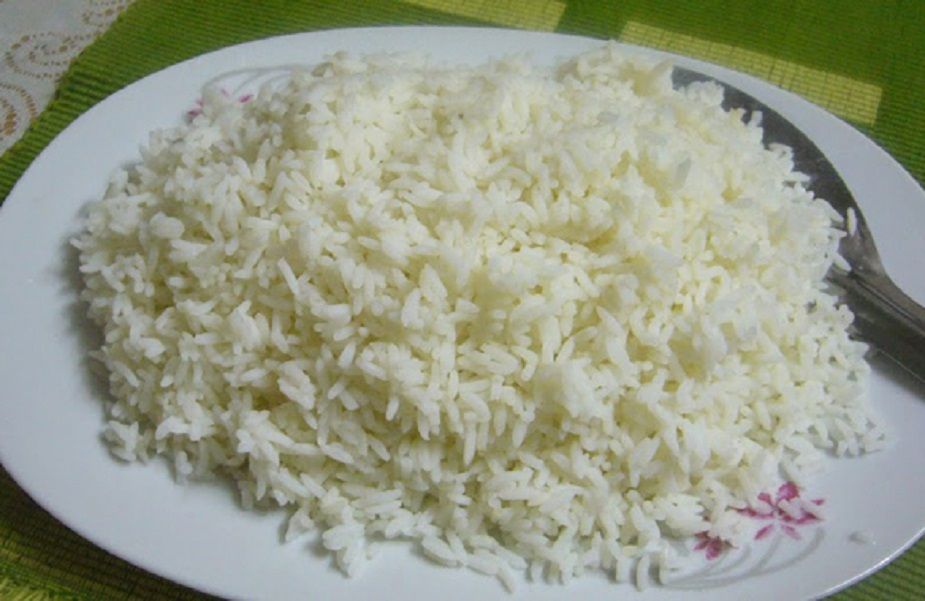 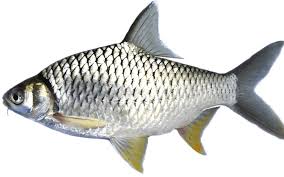 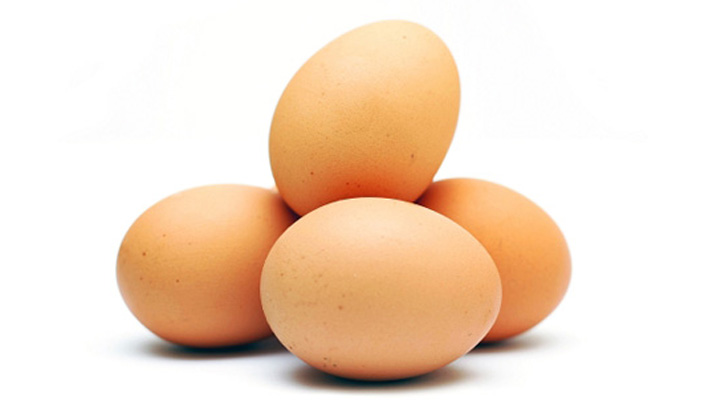 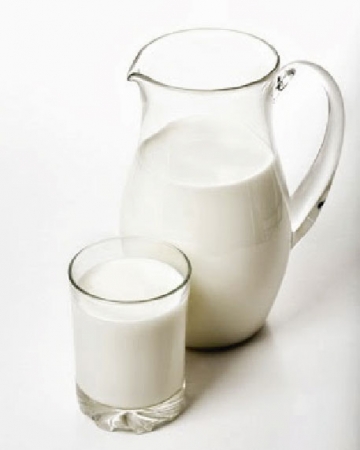 পুষ্টি হলো জীব দেহের বৃদ্ধিও বেঁচে থাকার জন্য প্রয়োজনীয় সকল উপাদান। 
আমরা খাদ্য থেকেই পুষ্টি পেয়ে থাকি ।
মিলিয়ে নাও
প্রশ্নঃ পুষ্টি বলতে কী বুঝ ?
উওরঃ জীবের বেঁচে থাকা এবং বৃদ্ধির জন্য প্রয়োজনীয় সকল উপাদান হলো পুষ্টি।
দলীয় কাজ
দল-১
দল-২
মিলিয়ে নাও
দল-২
দল-১
পাঠ্যবইয়ের সাথে সংযোগ স্থাপন
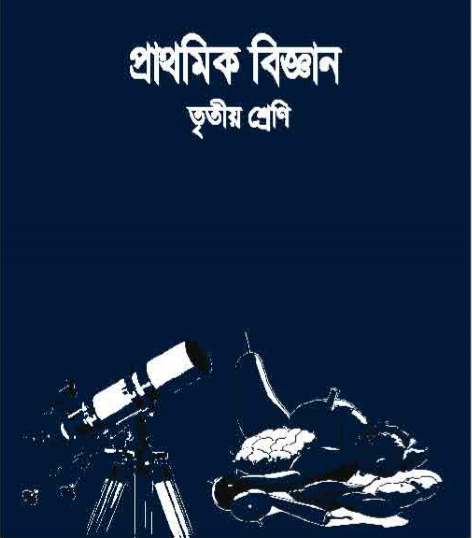 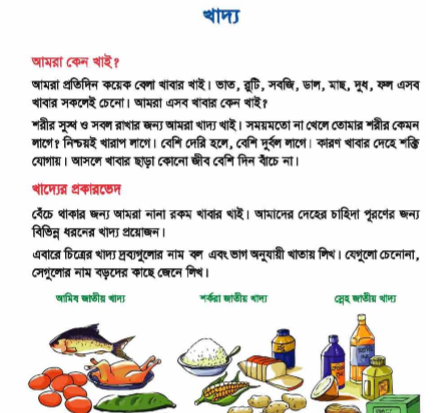 মূল্যায়ন
প্রশ্নঃ১. পুষ্টি কী? 
      ২.প্রানী থেকে পাওয়া কয়েকটি খাদ্যের নাম লিখ ?
       ৩.উদ্ভিদ থেকে পাওয়া কয়েকটি খাদ্যের নাম লিখ ?
প্রজেক্ট ওয়ার্ক
বাড়িতে গিয়ে যা যা খাবে তার একটা তালিকা তৈরি করে আনবে।
ধন্যবাদ
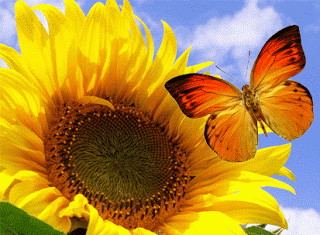